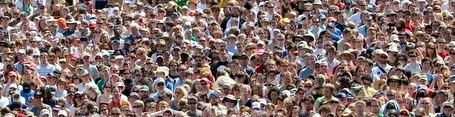 Crowdfunding
© Copyright Entrepreneurship Foundation Inc.
Strategy
A thoughtful, well-planned and professionally-executed crowdfunding campaign can serve to provide the critical startup and early-stage growth capital for student ventures.
Crowdfunding Hierarchy
Category	Supporter Motivation	Potential  	

DONOR	Help member of alma mater 	$200 - $2000

REWARD	Price discount for advance	$5000 - $100,000	purchase of new products
DEBT	Better than average return	$2500 - $10,000	
ROYALTY	Safer, faster return than equity	$5000 - $10,000	
EQUITY	Potentially very high return	$50,000  and up  	(In early on next Google)
Donor Crowdfunding
What Results Can Students Expect?
Assume you will raise $200-$500

The higher the Funding goal, the less likely a project will succeed. 
Crowdfunders often choose companies to invest in based on the percentage of goal attained.  
The lower the goal, the easier it is to show significant progress early on.
Suggested Use of Grants
Proof-of-concept: determine if the concept is technically feasible (it will work), a market demand exists, and product is not already patented:
Creating an MVP (Minimum Viable Product)
Lab testing the MVP
Patent search
Provisional patent to launch on Kickstarter
Donor Acknowledgements (Rewards)
REWARD THRESHOLD.  $20 for intangibles;  For a  tangible reward  (coffee cup, CD), addat least cost of reward. 
OFFER LEVELS  to elicit larger donations.  
EARLY-BIRD SPECIALS for early momentum
EXAMPLES
$ 20   = Listing on web site
$ 30   = Signed photo postcard from team
$ 40   = T-Shirt with your logo and “Sponsor”
$ 100 = Invite to product launch party
Crowdfunding – General
Promotion: Marketing the Campaign
PREPARE THE GROUND.   90% of the work of a successful campaign takes place before it launches.
PEOPLE GIVE TO PEOPLE. Team members should have personal pages connected to the project.  
ENGAGE AUDIENCE. Create a 1 question survey around alternative product features.
POST FLYERS AROUND SCHOOL just prior to launch of campaign
PR  (Advertising you don’t pay for)
Find bloggers, reporters who cover your industry – or town.
Send Press Releases . Use a service like MarketWired.com to get instant SEO boost as 200+ other websites will link back to your site.
Have a media kit ready for journalists 
Bio and inspiring personal stories
Professional pics
Info about your industry 
Social mission, how you benefit society
Building the Prospect List
Start NOW to build your list of 
friends 
alumni 
local entrepreneurs 
parents 
bloggers and journalists

If students and faculty reach out to the people they know, those people will each know 3 .......
LinkedIn is searchable by alma mater
Hype Via Social Media
Focus on engagement, not broadcasting.  Converse with potential customers about everyday issues.  Be a personality not a spammer.
Optimizing Social Media Affect
Start publicizing before start of campaign
Consider a Social Media Aggregator like www.Hootsuite.com
Leverage with Thunderclap.it  >>
The All-Important Video
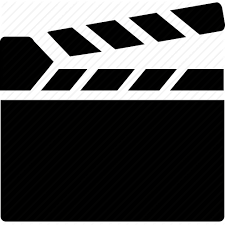 Must tell a compelling story
You, your team, and your business
Why should anyone care?  Exude passion.
Amount of raise, and how it will enable startup

Video Production 
Share draft for feedback on your video and rewards
Length:  30-60 sec.  Capture attention in 10 seconds

The following video raised $13 million on Kickstarter
https://d2pq0u4uni88oo.cloudfront.net/projects/730019/video-414581-h264_high.mp4
Timetable
Don’t underestimate time and energy required for a SUCCESSFUL campaign.
Develop a cadre of volunteers to help promote 
The team should raise 30% of goal prior to the official start of campaign.
Launch all projects at your school on same day to maximize buzz and coordinate promotion.	
Do NOT launch entrepreneurship projects at same time of year as other university campaigns
Set a consistent deadline for giving:  30 days
TheFollowing slides contain information intended for professors only
Donor Crowdfunding
The Entrepreneurship Foundation has a Donor Crowdfunding platform:  www.EF.Hubbub.net that is available to schools for student businesses to raise Proof-of-Concept funds.
The Foundation retains 8% of successful campaigns (same as Kickstarter) to cover site maintenance and payment processing.
Contact Roer@EntrepreneurshipFoundation.org  to set up a custom page on the platform.
Donor Crowdfunding Site
Limited to entrepreneurial projects 
Only students and recent grads may be “Project Creators”
Projects must attain minimum goal for “Sponsor” donations to be earned.  (Otherwise pledges returned to donors.)
How Schools Can Help
Consider offering bonus points for every $100 contributed, redeemable for ...
privileged parking spaces on campus
tickets to athletic or entertainment event
lunch with dean 
Provide a match to all contributions, up to a specified total per project.
EF.Hubbub.net
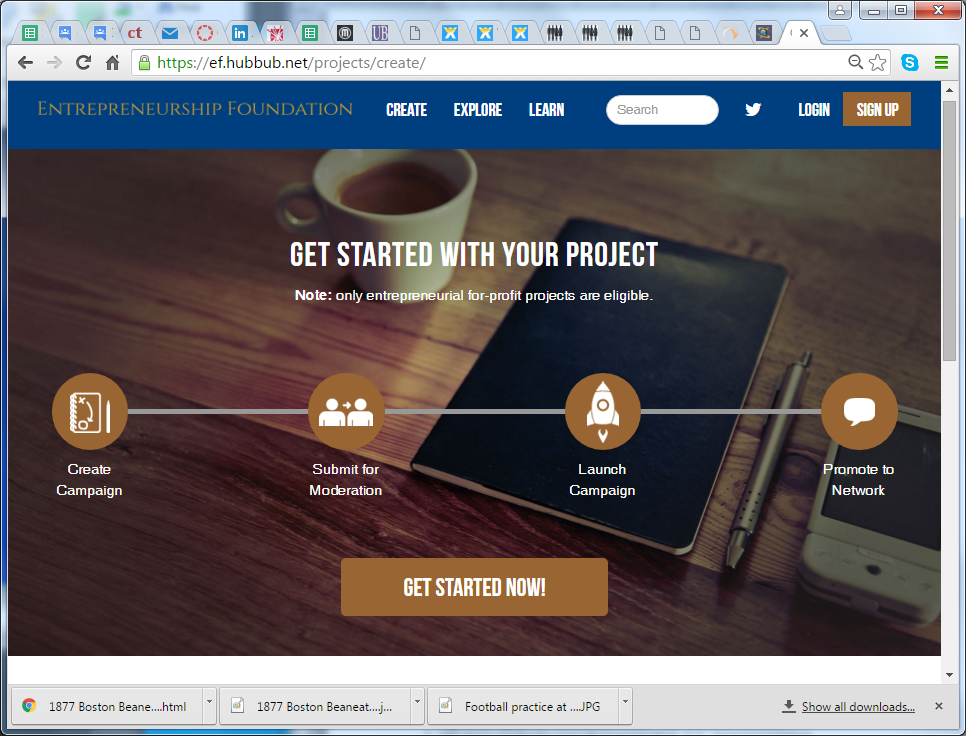 Patent
Note: a patent may not be necessary for the donor (pre-seed) stage.  The details of the innovation can be vague enough not to enable someone to file a pre-emptive patent.

“We’re working on a method to produce biodegradable fast-food serving containers” 
does not reveal the all-important how.
Blank Slide